Динамика цен на драгоценные металлы
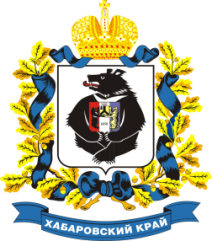 Практика развития государственно-частного партнерства в Хабаровском крае
Николай Юрьевич Брусникин
Первый заместитель Председателя Правительства края по вопросам инвестиционной, территориальной и промышленной политики
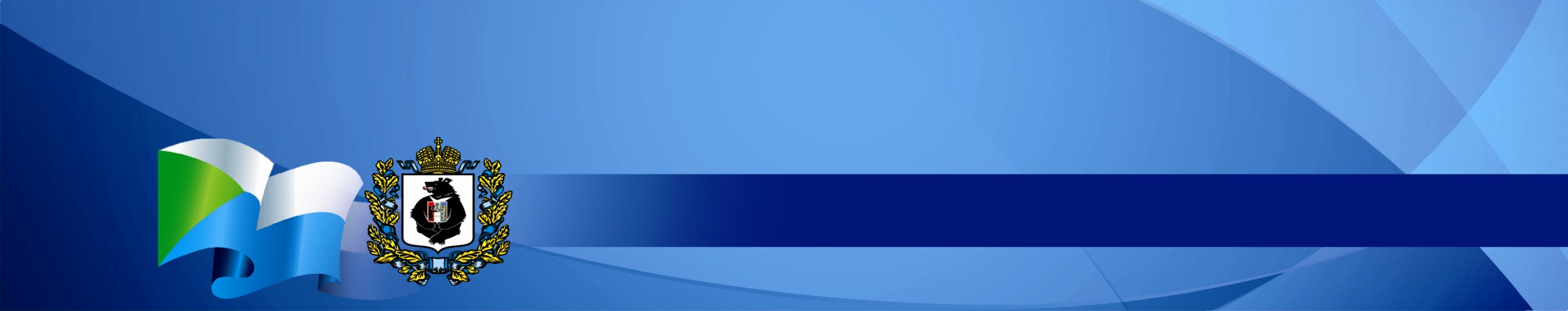 Динамика цен на драгоценные металлы
ГЧП в Хабаровском крае
Государственно-частное партнерство в крае 
– одна из приоритетных мер реализации краевой государственной инвестиционной политики
(Закон Хабаровского края № 130 от 23.11.2011)
Ключевые сферы применения ГЧП в крае
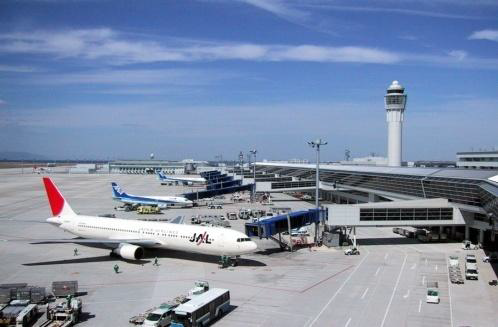 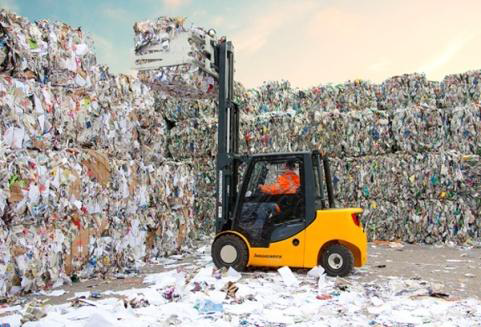 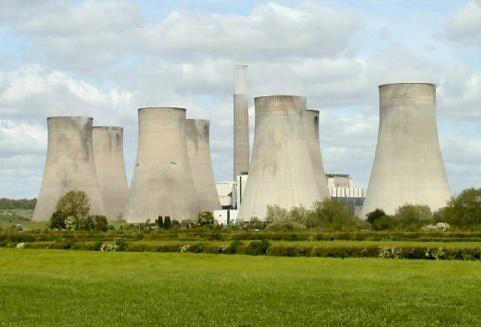 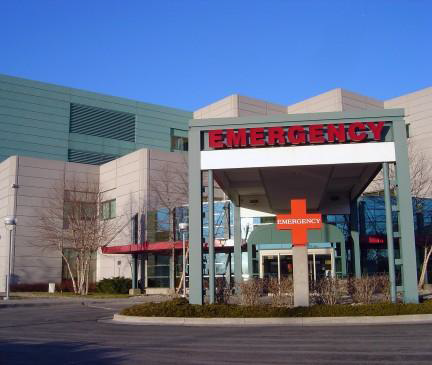 Объекты транспортной инфраструктуры
Объекты энергетики
Объекты социальной инфраструктуры
Объекты ЖКХ
2
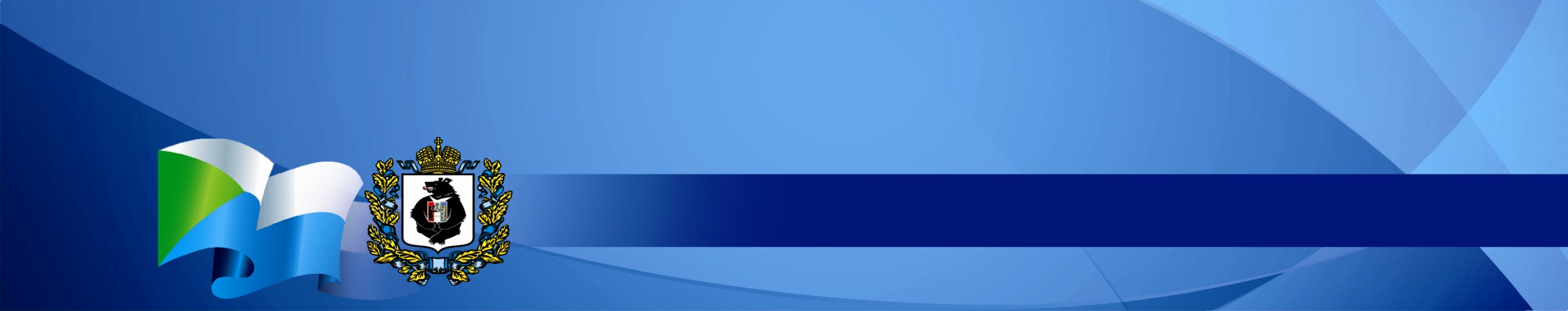 Нормативно-правовое регулирование ГЧП в крае
Динамика цен на драгоценные металлы
Нормативно-правовой акт в сфере ГЧП
Область регулирования
3
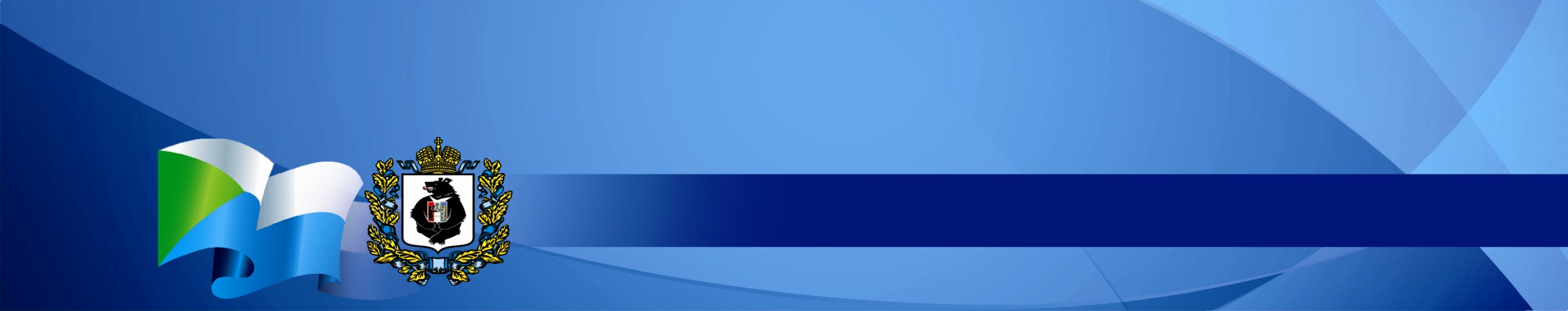 Динамика цен на драгоценные металлы
Реализация ГЧП процессов в крае
Инвестиционный совет при Правительстве Хабаровского края
(принятие решения о целесообразности реализации инвестпроектов в крае на условиях ГЧП)
Отраслевые ОИВ края
Министерство экономического развития края
Министерство по инвестиционной и земельно-имущественной политике края
Привлечение инвестиций в проекты, их сопровождение, 
подготовка документов к Инвестсовету
Организационно-методическое руководство, разработка НПА, координация ОИВ края, кураторство проектов ГЧП социального блока
Кураторство проектов в сфере транспортной, коммунальной и энергетической инфраструктуры
Агентство инвестиций и развития Хабаровского края
(сопровождение реализации инвестпроектов)
Дальневосточное агентство содействия инновациям (сопровождение реализации инновационных проектов)
4
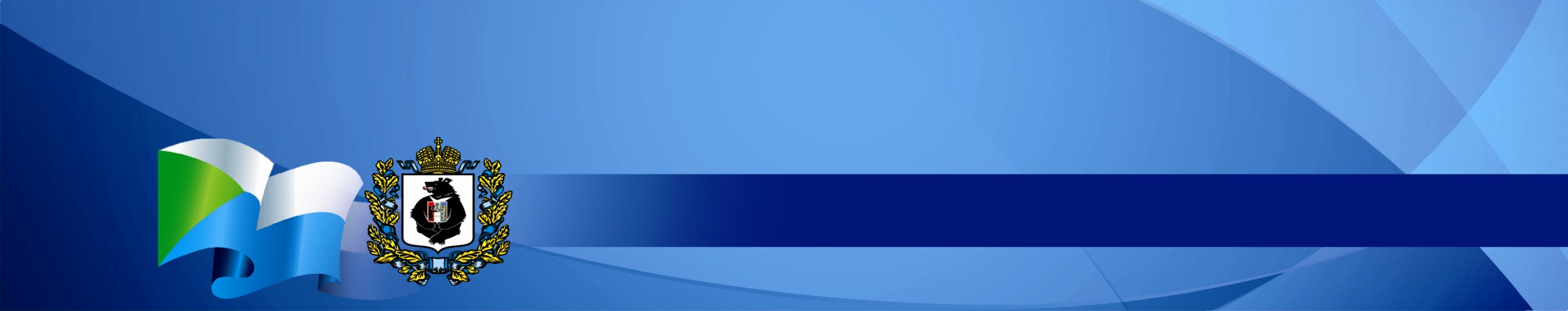 Планы Хабаровского края по 
развитию ГЧП
Динамика цен на драгоценные металлы
Динамика развития ГЧП в крае
Подготовительная стадия
Практическая
 стадия
5
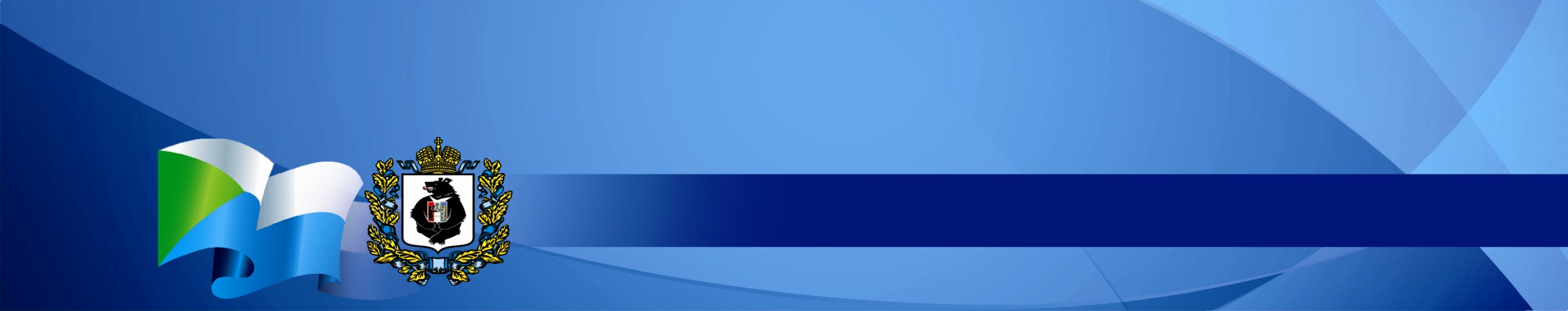 Проекты ГЧП в крае
Динамика цен на драгоценные металлы
Проекты ГЧП, реализуемые на краевом уровне: 
                                 - социальный вектор;
                                 - формы в рамках регионального и федерального закона
Создание центра амбулаторного диализа в г. Хабаровске
Создание нефрологического центра 
в г. Комсомольске-на-Амуре
Создание Краевого центра плавания 
в г. Хабаровске
Проект реализован
Инвестиционное соглашение. Частные инвестиции 300 млн. руб. Срок строительства 2 года
Проект в стадии реализации
Соглашение о ГЧП в рамках регионального законодательства (подписано на срок 28 лет). 
Объем инвестиций не определен.
Разрабатывается конкурсная документация
Концессионное соглашение на 22 года. Объем инвестиций 600 млн. руб.
Задача Правительства края – выйти в ближайшие три-четыре года на сопровождение не менее 10 инвестпроектов, принятых к реализации с применением механизмов ГЧП!
2. Проекты ГЧП, реализуемые на муниципальном уровне: 
                             - сфера ЖКХ, 
                           - заключение концессионных соглашений.
6
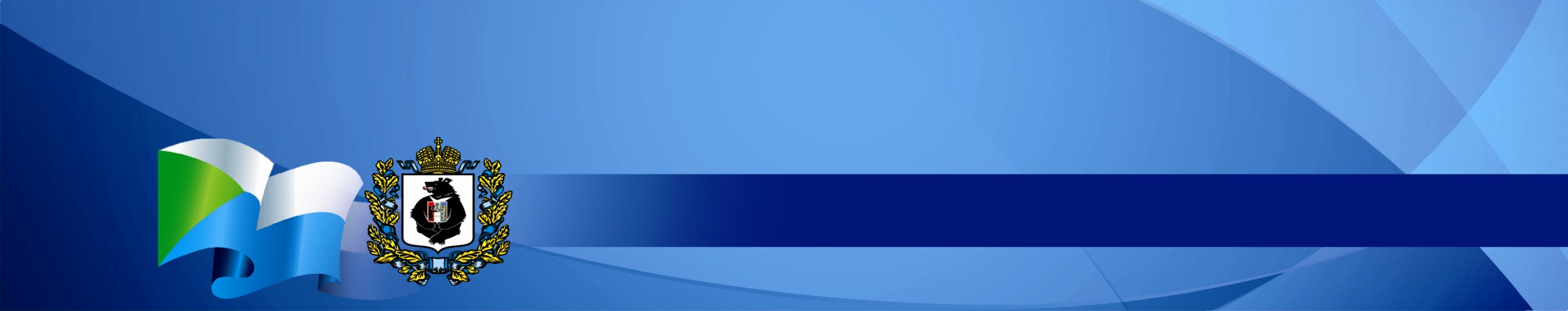 Перспективы применения ГЧП 
в рамках ТОСЭР в крае
Динамика цен на драгоценные металлы
ТОСЭР
Направления развития ГЧП в ТОСЭР
ТОСЭР Хабаровск
Строительство автодороги "Обход г. Хабаровска Восточный" с комплексом инженерных сооружений;
Развитие аэропорта Хабаровск «Новый»
- Реконструкция аэропорта в п. Хурба;
Строительство объектов жилого фонда для специалистов высокого класса;
- Реконструкция здания речного вокзала;
- Создание рекреационных зон на набережной р. Силинка;
- Формирование туристических маршрутов.
ТОСЭР Космсомольск-на-Амуре
ТОСЭР
 «о. Большой Уссурийский»
Создание инфраструктуры за счет средств российского бизнеса и в рамках сотрудничества с китайскими инвесторами
7
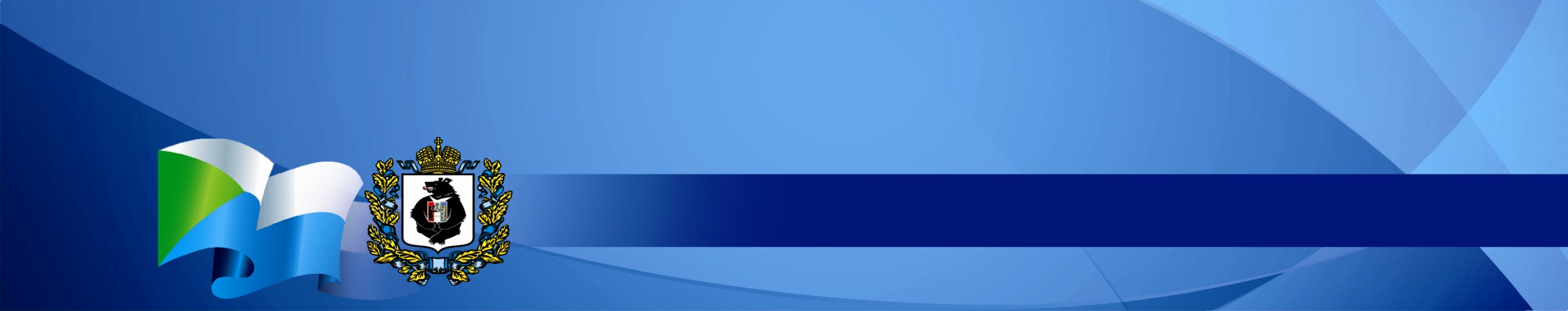 Развитие ГЧП в Хабаровском крае
Благодарю за внимание!
8